ULD
UNIT LOAD DEVICE

ENOTE ZA NATOVARJANJE LETAL
KAJ JE ULD ?
ULD so palete oz. kontejnerji standardnih velikosti, ki se uporabljajo za natovarjanje tovora.

Z uporabo ULD –jev se zmanjša delo ljudi in število enot.
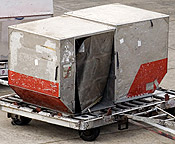 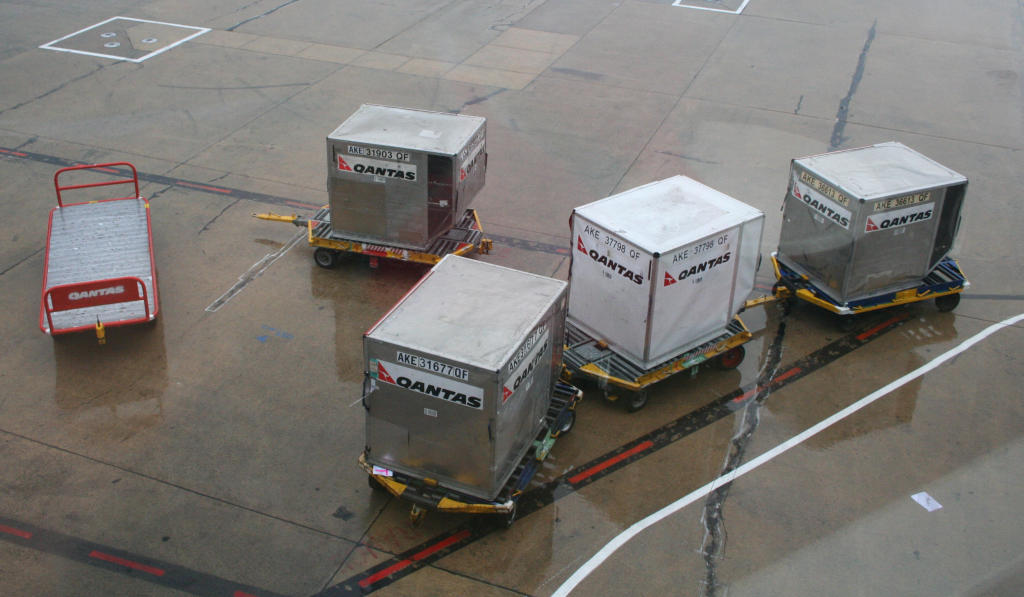 ULD PALETE
ULD palete so plošče iz aluminija z ojačanimi robovi, kateri varujejo tovor na tovorni liniji, tovor pa je dodatno zavarovan še z mrežo.
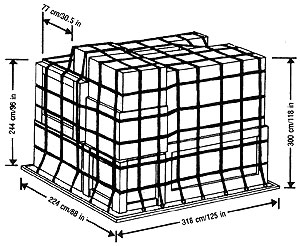 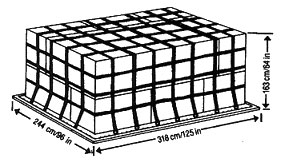 ULD KONTEJNERJI
ULD kontejnerji so popolnoma zaprti prostori z aluminijastimi stranicami ali s stranicami z umetnih vlaken ojačanimi s kovino.
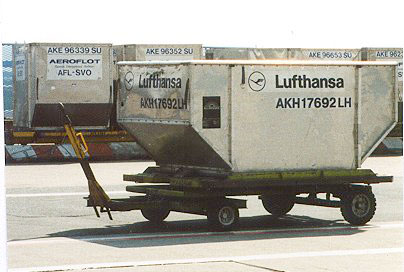 KOMPATIBILNOST KONTEJNERJEV Z LETALI
Modeli LD3, LD6 in LD11 = 787, 777, 747, MD11, L1011 in vse širokotrupne AIRBUS letala.

Modela LD2, LD8 = 767

Model LD1 = 747

Model LD3 se lahko natovarja na katerokoli letalo.
KOMPATIBILNOST PALET Z LETALI
ULD paleta LD7 = 787,777,747,767 in vse širokotrupne AIRBUS letala.

Vse druge palete se lahko nalagajo na katerokoli letalo.
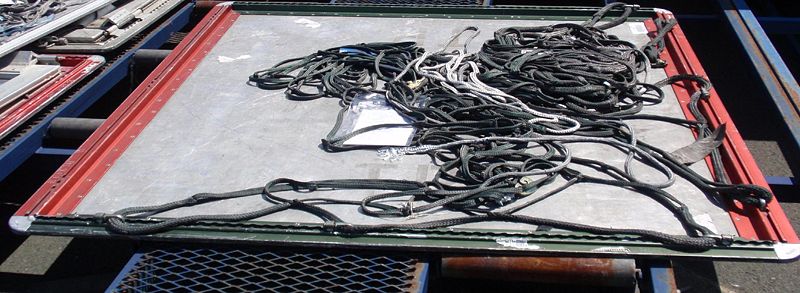 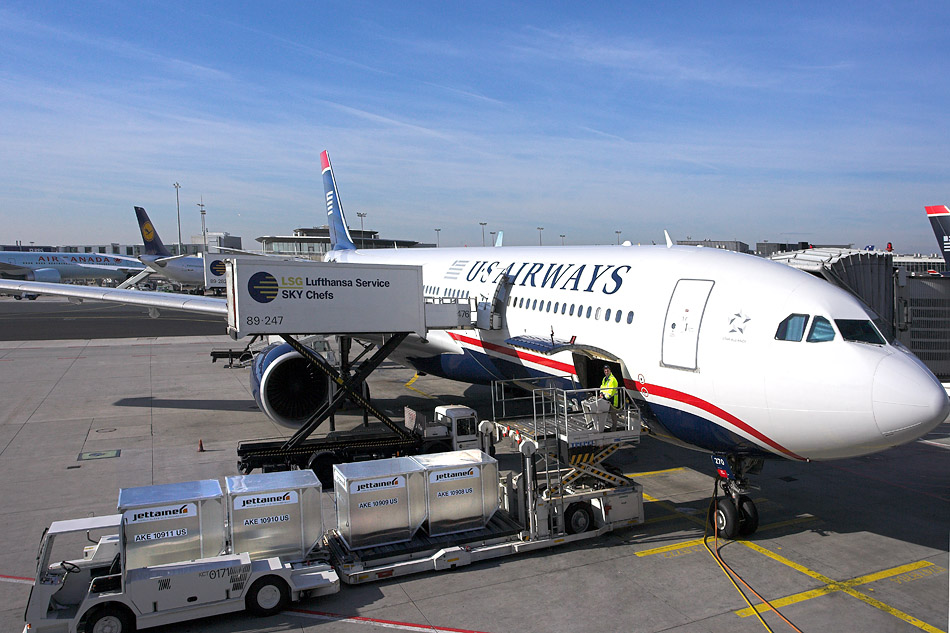 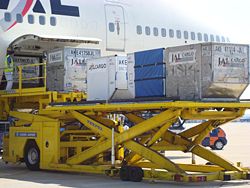 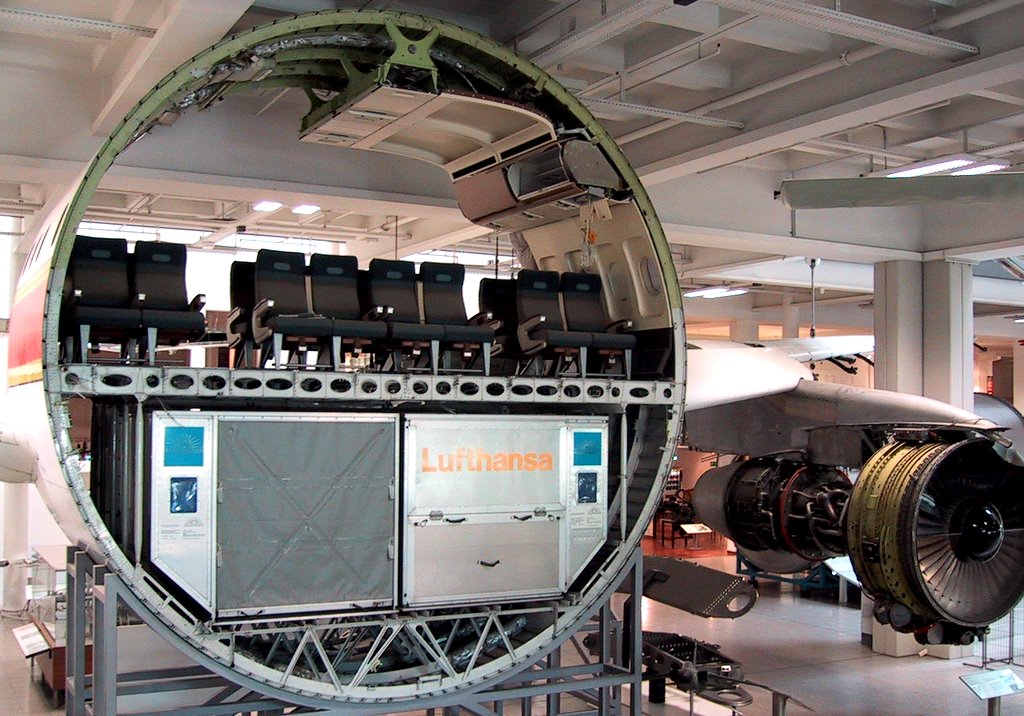 Dva LD3 kontejnerja zavzemata celo prostornino cargo oddelka  A300
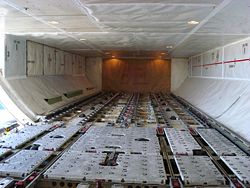 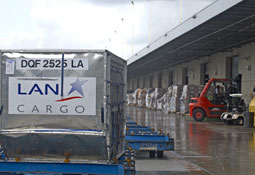 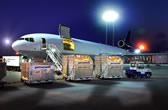 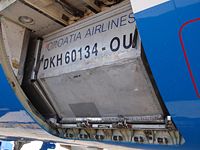 VIRI IN LITERATURA
www.seattletixx.com/admin/getWikiPage.aspx?s=...
www.pmpcargo.com/coldstorage.php
www.daswwfi.org.np/utilities.php
www.sumanair.com/containers.asp